Desert, TX Beacon Update
W5LUA & AA5AM
March 6, 2021
WWW.NTMS.ORG
1
Scott plugging holes in shack
Location EM13sj
Lat 33.382185 N
Long 96.4206 W


8ft X 12ft air conditioned fiberglass building
WWW.NTMS.ORG
2
Lighting & W5HN Beacons
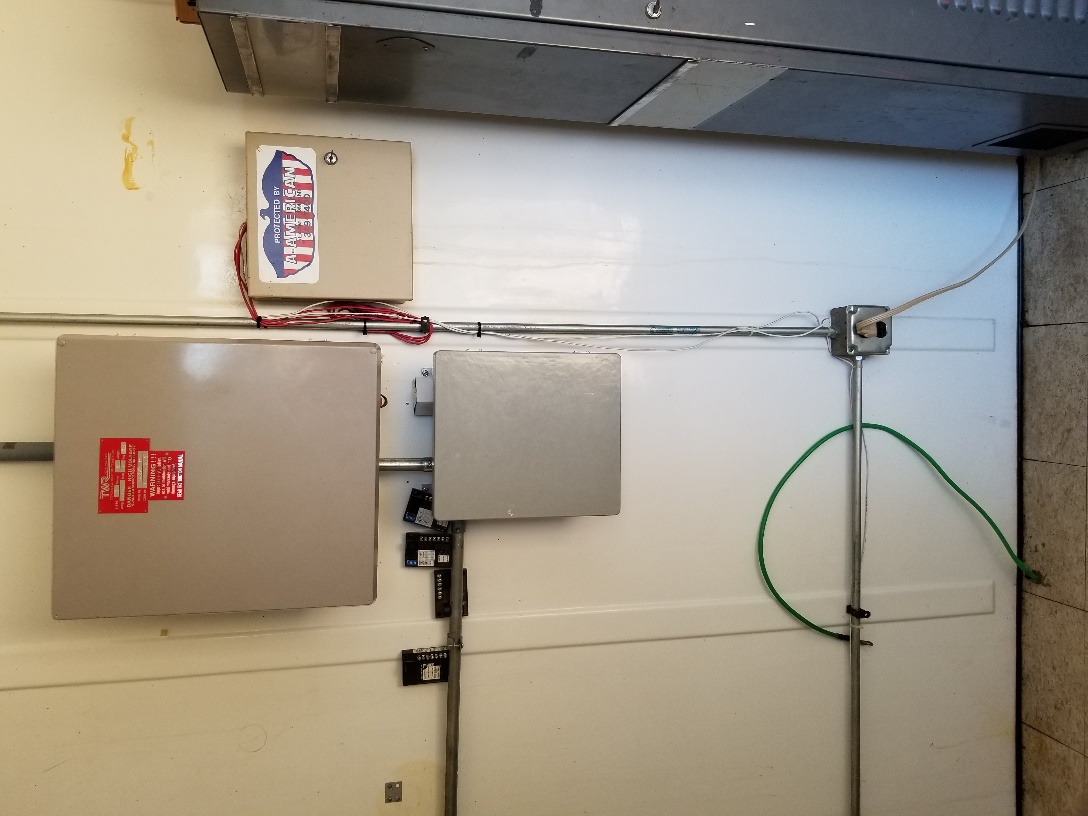 WWW.NTMS.ORG
3
6 & 2 m W5HN Beacons
Hamtronics FM strips with on/off keying 

2m 144.280.2 MHz 1.5 watts

6m 50.072.4 MHz 1 watt

WW2R/G4FRE beacon IDer
WWW.NTMS.ORG
4
450 ft Tower
Our 6/2 m M2 halos are at 180 ft

My son Bryan N5QGH and I installed these about 20 plus years ago – I have no intention of climbing to this height ever again.

I plan to install a “temporary” new 6 m dipole antenna at about the 60 ft level and feed with about 70 ft of Belden 8214 with a measured 1 dB loss. Exact directional orientation TBD. We have been given the approval to put up the new antenna
WWW.NTMS.ORG
5
6m dipole built by Bob Gormley WA5YWC
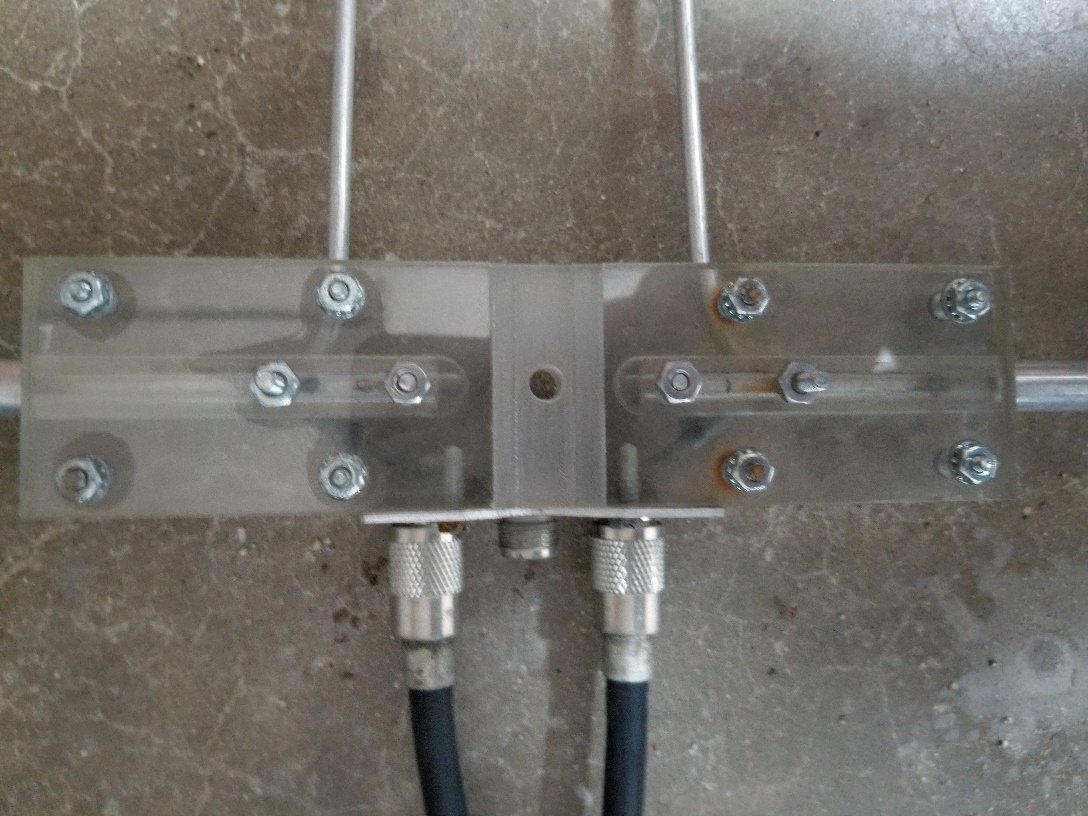 WWW.NTMS.ORG
6
Future Plans
Plan is to install WY6K’s CW/FT8 2m beacon soon. The existing 2m beacon will be back up.
Install 6m dipole next week.
Consider adding Internet capability to allow for changing power levels, antennas, etc.
and……
WWW.NTMS.ORG
7
How about some additional microwave beacons?
Second 10 GHz beacon, could be DB6NT or a ZL PLL board with built in keyer and add a several hundred milliwatt PA. Install at 60 ft level. Would need an omni beacon antenna such as a slot antenna. GPS locked?
47 GHz beacon
76 GHz beacon
Other bands of interest to club members?
WWW.NTMS.ORG
8
www.heywhatsthat.com
The following slides show panoramic views at the Desert tower at various elevations
Views provided by www.heywhatsthat.com
WWW.NTMS.ORG
9
Desert tower view 6ft above ground
Tower is in a bit of a hole despite the higher areas on same property
WWW.NTMS.ORG
10
Desert Tower View @ 450ft
WWW.NTMS.ORG
11
Desert Tower View @ 180 ft
2 & 6 m antennas are at this height
WWW.NTMS.ORG
12
Desert Tower View @ 60 ft
Proposed height for second 6 m antenna
WWW.NTMS.ORG
13
Desert Tower View @ 15ft
Desert Tower
Lat 33.382185 N
Long 96.4206 W
Location of ISP tower that we propose using for internet – approximately 10 miles south of Desert tower
Lat 33.246254 N
Long 96.425726 W
WWW.NTMS.ORG
14
Summary
Nice to have the 2m beacon operational again.
Signal has been reported from as far away as Dan W5AFY EM04id DX = 171 miles
WWW.NTMS.ORG
15